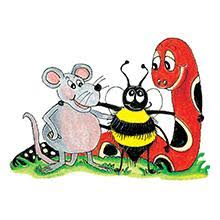 Jolly Grammar 3a-22
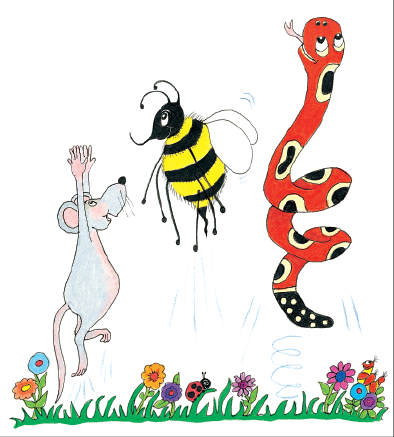 Spelling Test 11
itch
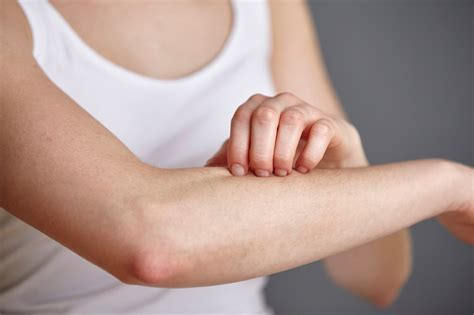 itch
 catch
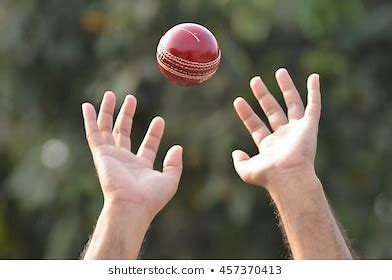 itch
 catch
 fetch
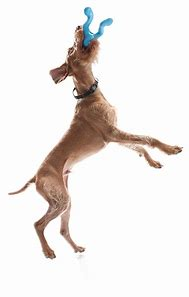 itch
 catch
 fetch
 witch
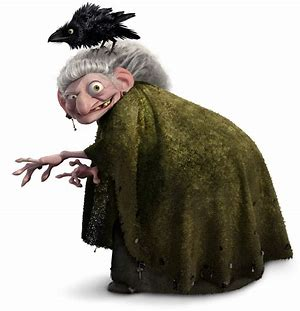 itch
 catch
 fetch
 witch
 match
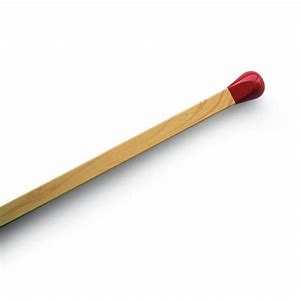 itch
 catch
 fetch
 witch
 match
 hutch
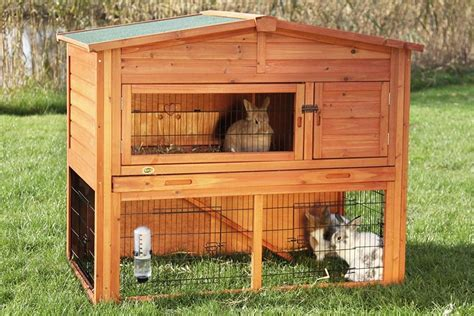 itch
 catch
 fetch
 witch
 match
 hutch
7. kitchen
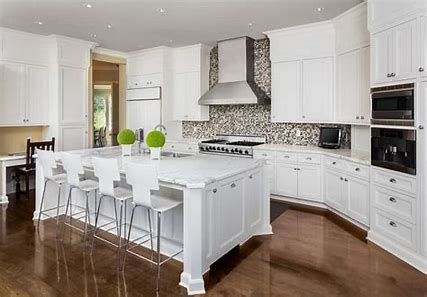 itch
 catch
 fetch
 witch
 match
 hutch
7. kitchen
8. snatch
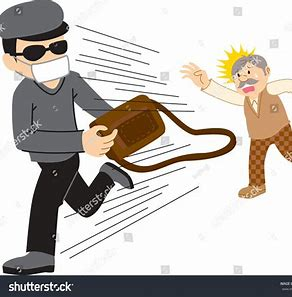 itch
 catch
 fetch
 witch
 match
 hutch
7. kitchen
8. snatch
9. butcher
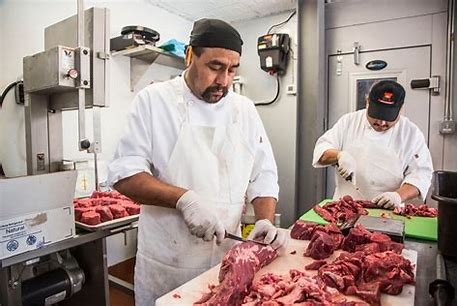 itch
 catch
 fetch
 witch
 match
 hutch
7. kitchen
8. snatch
9. butcher
10. switch
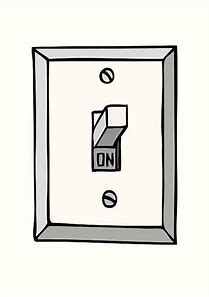 itch
 catch
 fetch
 witch
 match
 hutch
7. kitchen
8. snatch
9. butcher
10. switch
11. sketch
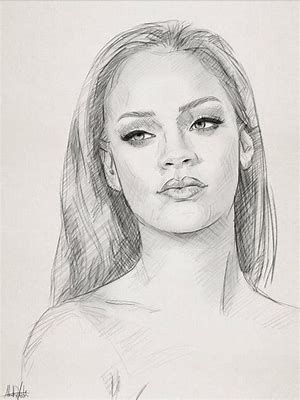 itch
 catch
 fetch
 witch
 match
 hutch
7. kitchen
8. snatch
9. butcher
10. switch
11. sketch
12. crutches
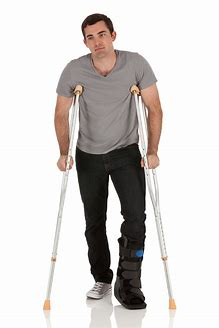 itch
 catch
 fetch
 witch
 match
 hutch
7. kitchen
8. snatch
9. butcher
10. switch
11. sketch
12. crutches
13. watching
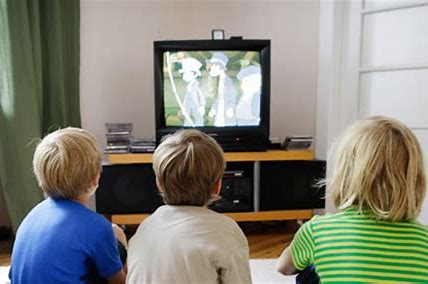 itch
 catch
 fetch
 witch
 match
 hutch
7. kitchen
8. snatch
9. butcher
10. switch
11. sketch
12. crutches
13. watching
14. stretcher
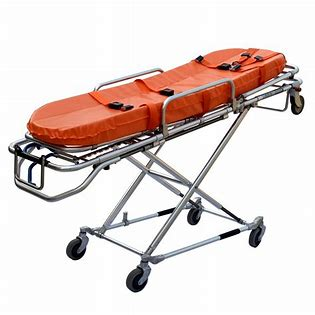 itch
 catch
 fetch
 witch
 match
 hutch
7. kitchen
8. snatch
9. butcher
10. switch
11. sketch
12. crutches
13. watching
14. stretcher
15. ketchup
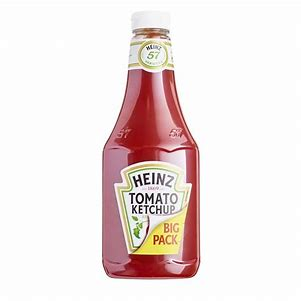 itch
 catch
 fetch
 witch
 match
 hutch
7. kitchen
8. snatch
9. butcher
10. switch
11. sketch
12. crutches
13. watching
14. stretcher
15. ketchup
16. wretched
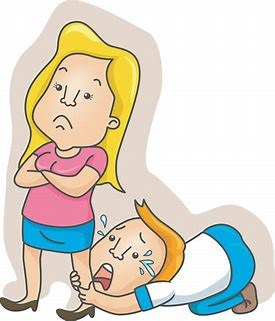 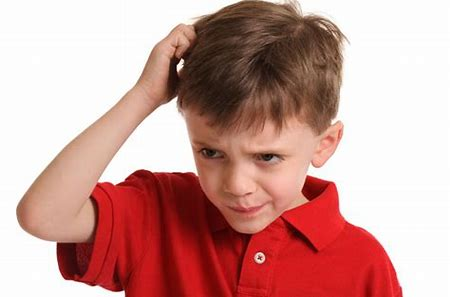 itch
 catch
 fetch
 witch
 match
 hutch
7. kitchen
8. snatch
9. butcher
10. switch
11. sketch
12. crutches
13. watching
14. stretcher
15. ketchup
16. wretched
17. scratching
itch
 catch
 fetch
 witch
 match
 hutch
7. kitchen
8. snatch
9. butcher
10. switch
11. sketch
12. crutches
13. watching
14. stretcher
15. ketchup
16. wretched
17. scratching
18. stretching
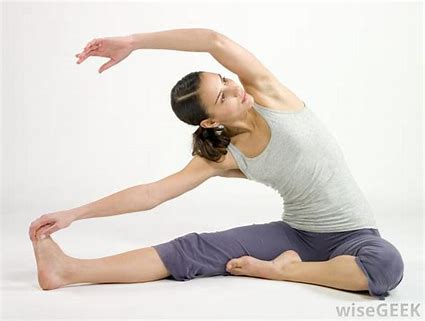 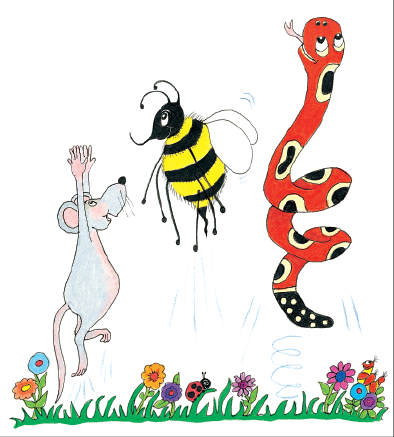 Let’s review
Proper Nouns　
& Adjectives.
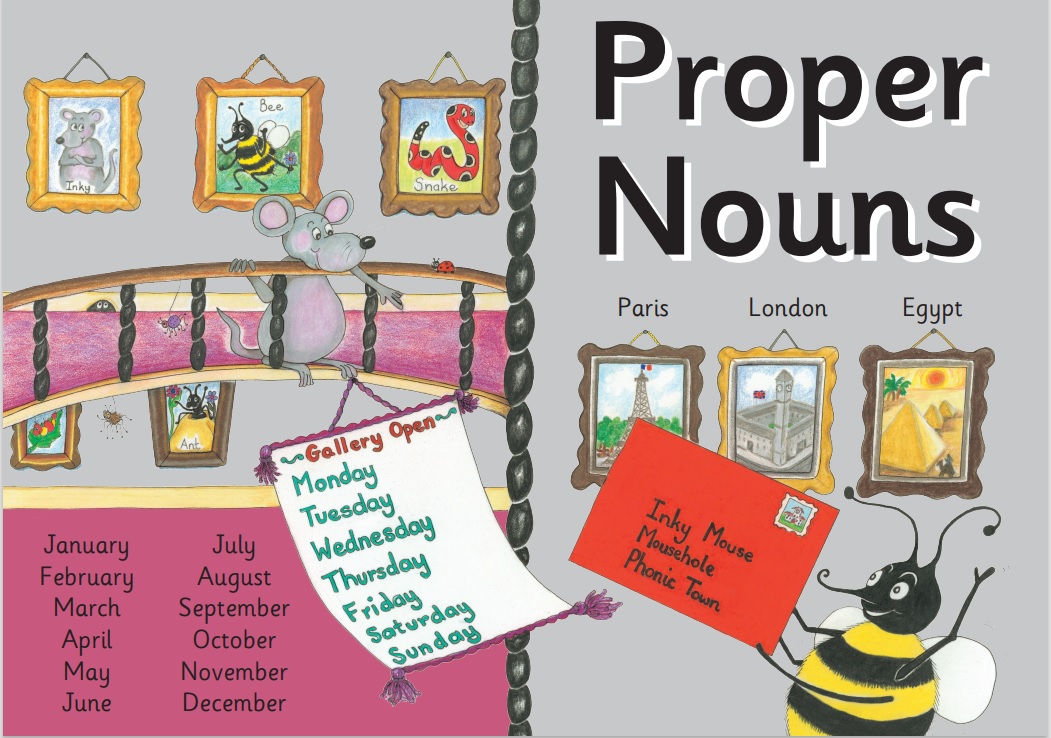 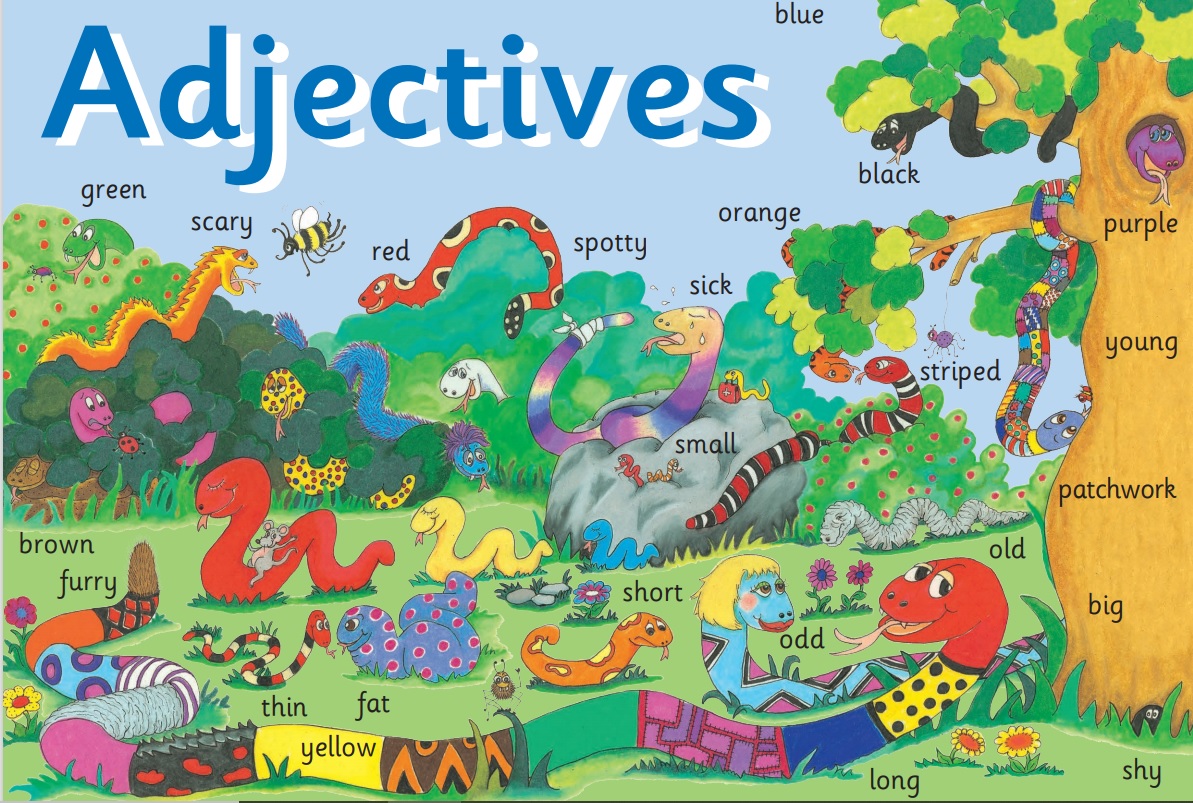 Activity Page:
Proper Adjectives
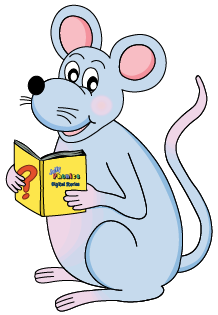 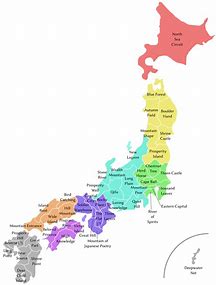 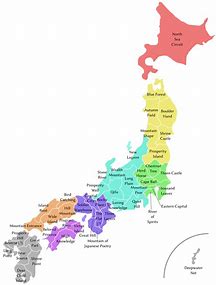 Japan
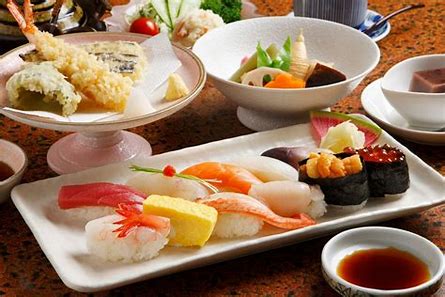 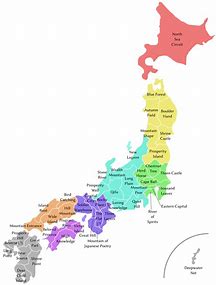 Japan
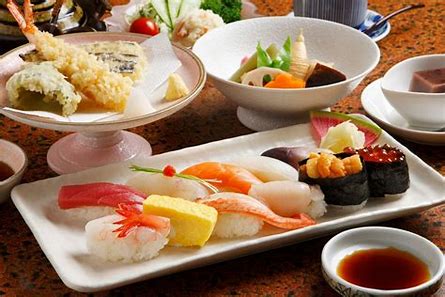 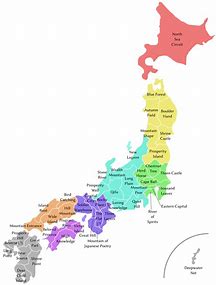 food
Japan
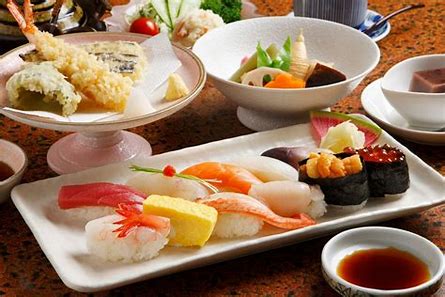 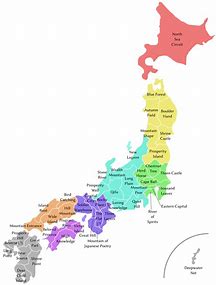 food
Japan
Japanese food
Japan			

Australia				

Spain					

Britain				

America 			

Canada				

France				

China		

India
Japan			

Australia				

Spain					

Britain				

America 			

Canada				

France				

China		

India
Japanese
Japan			

Australia				

Spain					

Britain				

America 			

Canada				

France				

China		

India
Japanese	

Australian
Japan			

Australia				

Spain					

Britain				

America 			

Canada				

France				

China		

India
Japanese	

Australian		

Spanish
Japan			

Australia				

Spain					

Britain				

America 			

Canada				

France				

China		

India
Japanese	

Australian		

Spanish		

British
Japan			

Australia				

Spain					

Britain				

America 			

Canada				

France				

China		

India
Japanese	

Australian		

Spanish		

British		

American
Japan			

Australia				

Spain					

Britain				

America 			

Canada				

France				

China		

India
Japanese	

Australian		

Spanish		

British		

American	

Canadian
Japan			

Australia				

Spain					

Britain				

America 			

Canada				

France				

China		

India
Japanese	

Australian		

Spanish		

British		

American	

Canadian		

French
Japan			

Australia				

Spain					

Britain				

America 			

Canada				

France				

China		

India
Japanese	

Australian		

Spanish		

British		

American	

Canadian		

French		

Chinese
Japan			

Australia				

Spain					

Britain				

America 			

Canada				

France				

China		

India
Japanese	

Australian		

Spanish		

British		

American	

Canadian		

French		

Chinese

Indian
Thailand			

Korea				

Peru					

Egypt				

South Africa			

Wales				

Great Britain			

Sweden		

Nigeria
Thai

Korean

Peruvian

Egyptian

South African	

Welsh

British

Swedish

Nigerian
Japan			

Australia				

Spain					

Britain				

America 			

Canada				

France				

China		

India
Japanese	

Australian		

Spanish		

British		

American	

Canadian		

French		

Chinese

Indian
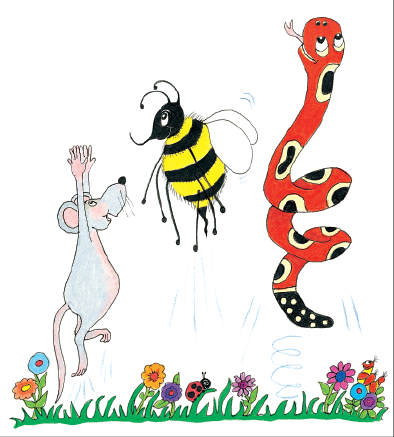 Thank you!
See you!